Деятельность автономной некоммерческой организации

 «Центр социальной помощи» Шаг вперед»
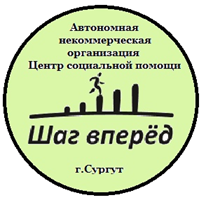 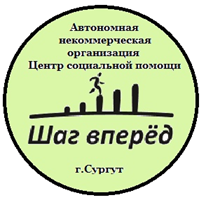 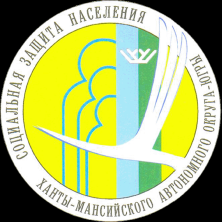 Автономная некоммерческая организация
 «Центр социальной помощи «Шаг вперед»

Организация осуществляет свою деятельность
 на территории города Сургута
 и Сургутского района
 с 5 октября 2009 года. 

      С 9 июля 2018 года организация включена 
в реестр поставщиков социальных услуг          Ханты-Мансийского автономного - Югры                  и является исполнителем общественно-полезных услуг по приоритетным направлениям деятельности в сфере оказания социальных услуг.
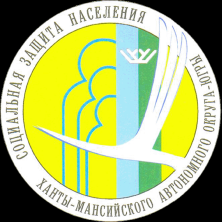 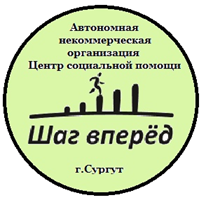 Автономная некоммерческая организация
 «Центр социальной помощи «Шаг вперед»
Основная цель:
Снижение преступного рецидива
 и уменьшение распространения социально значимых заболеваний
 в автономном округе.
Категория обслуживаемых граждан:
лица, освободившиеся из мест лишения свободы;
граждане, находящиеся в местах принудительного содержания;
граждане, затронутые проблемой социально значимых заболеваний
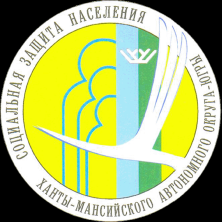 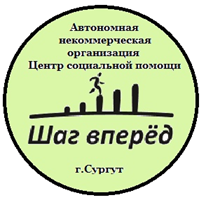 Автономная некоммерческая организация
 «Центр социальной помощи «Шаг вперед»
Социальные услуги:
социально-правовые услуги;
социально-психологические услуги;
социально-трудовые услуги;
социально-медицинские услуги;
социально-бытовые услуги
юридические консультации, консультации по оформлению мер социальной поддержки, поиск родственников и восстановление родственных связей;
психологические консультации по телефону;
проведение тренингов в исправительных колониях;
консультации по вопросам трудоустройства;
содействие в медицинском обследовании;
проживание в социальной гостинице, которая рассчитана на 16 койко-мест
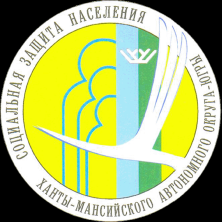 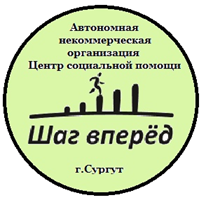 Автономная некоммерческая организация
 «Центр социальной помощи «Шаг вперед»
Сотрудничество:
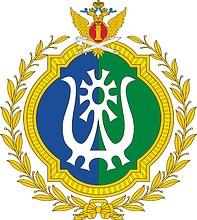 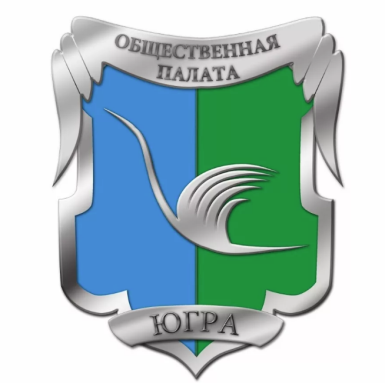 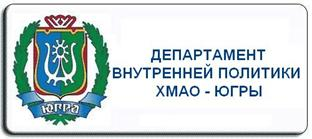 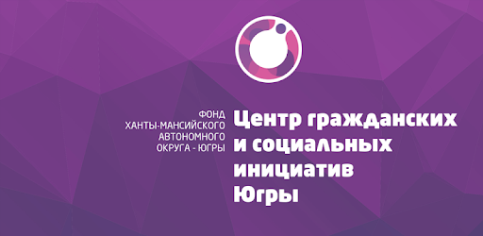 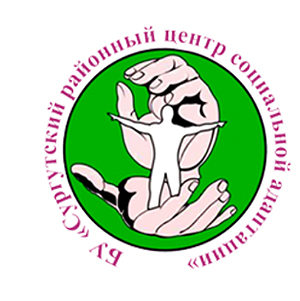 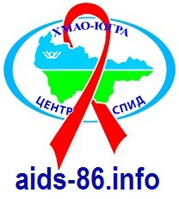 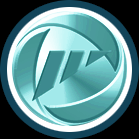 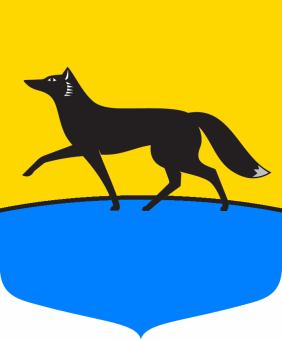 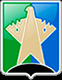 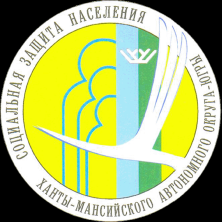 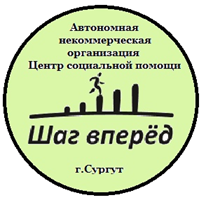 Автономная некоммерческая организация
 «Центр социальной помощи «Шаг вперед»
Социальные проекты:
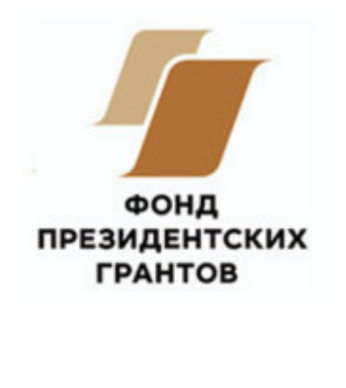 Социальный проект  "Шаг вперед" Ресоциализация и интеграция в социум лиц, освободившихся из мест лишения свободы, в том числе затронутых проблемой социально-значимых заболеваний» - 568 332,00 рублей
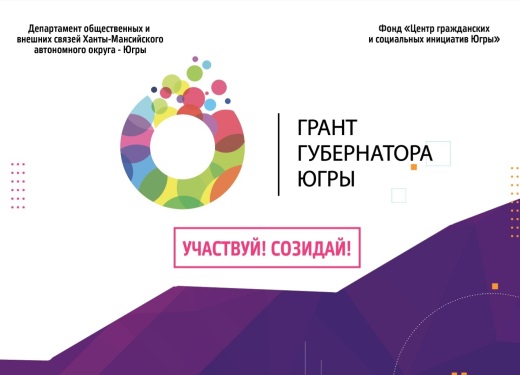 Социальный проект "Социальная гостиница как инструмент постпенитенциарной ресоциализации граждан« - 1 760 509,63 рублей
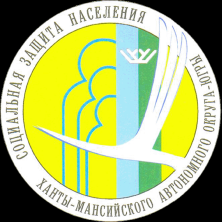 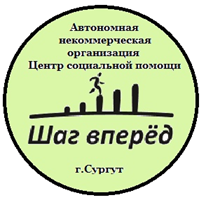 Автономная некоммерческая организация
 «Центр социальной помощи «Шаг вперед»
Социальные проекты:
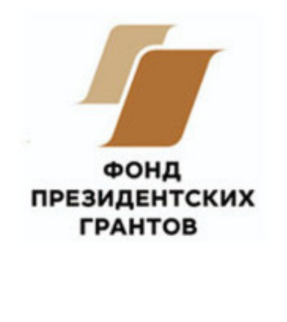 Социальный проект  "Шаг вперед" Ресоциализация
 и интеграция в социум лиц, освободившихся из мест лишения свободы, в том числе затронутых
 проблемой социально-значимых заболеваний»
- организация межведомственного взаимодействия с исправительными учреждениями и организациями, оказывающими социальные, медицинские, образовательные услуги и услуги по трудоустройству;
 - юридическое консультирование граждан, освободившихся из мест лишения свободы; 
 - информирование граждан по вопросам юридического и социального характера, отбывающих наказание в исправительных колониях путем посещения исправительных колоний.
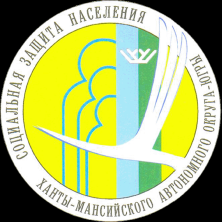 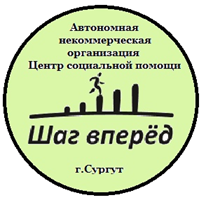 Автономная некоммерческая организация
 «Центр социальной помощи «Шаг вперед»
Социальные проекты:
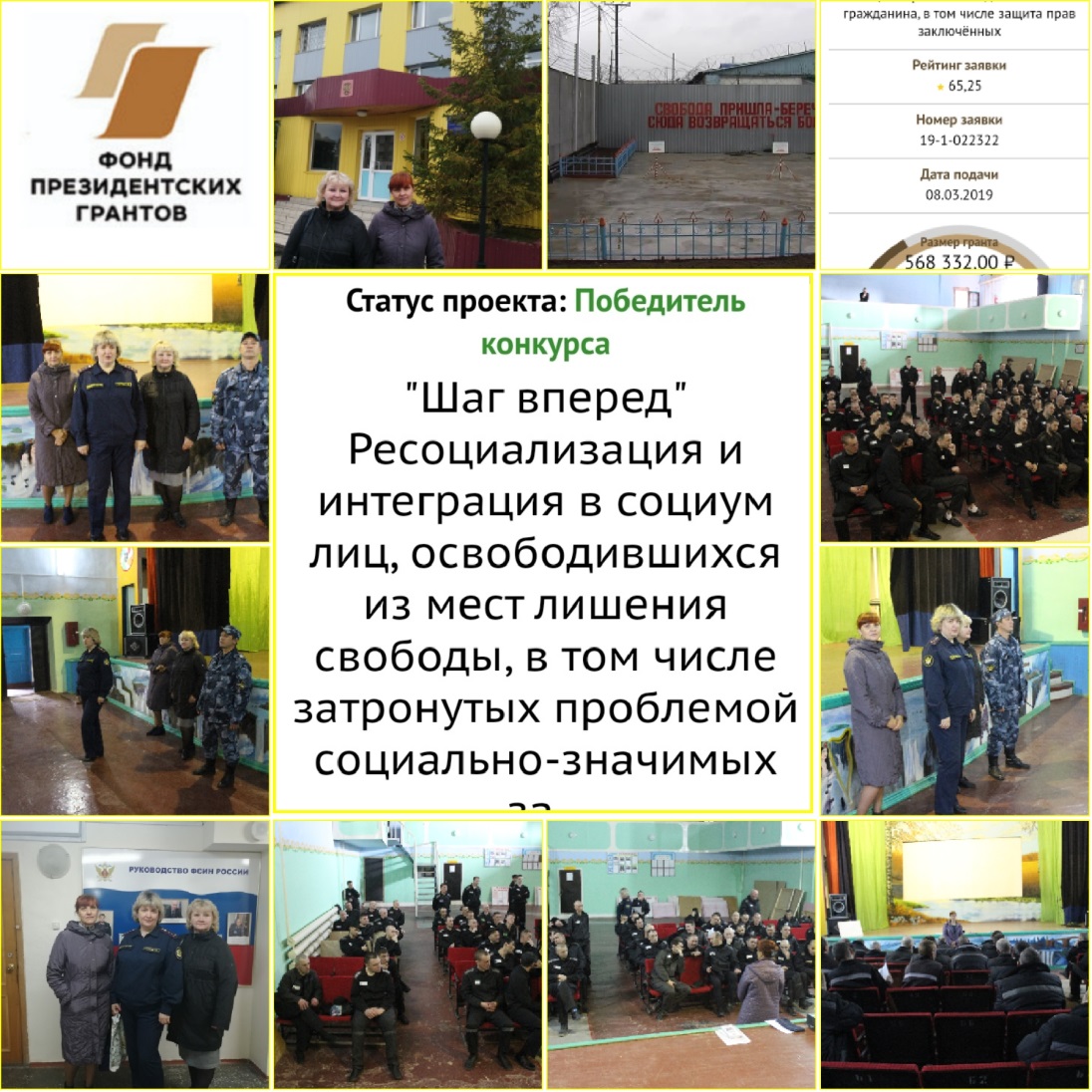 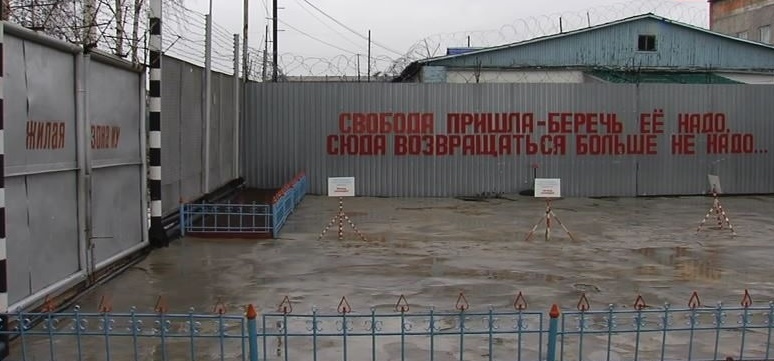 Информирование граждан
 по вопросам юридического
 и социального характера, отбывающих наказание в исправительных колониях
 путем посещения
 исправительных колоний
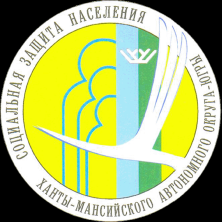 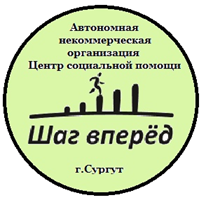 Автономная некоммерческая организация
 «Центр социальной помощи «Шаг вперед»
Социальные проекты:
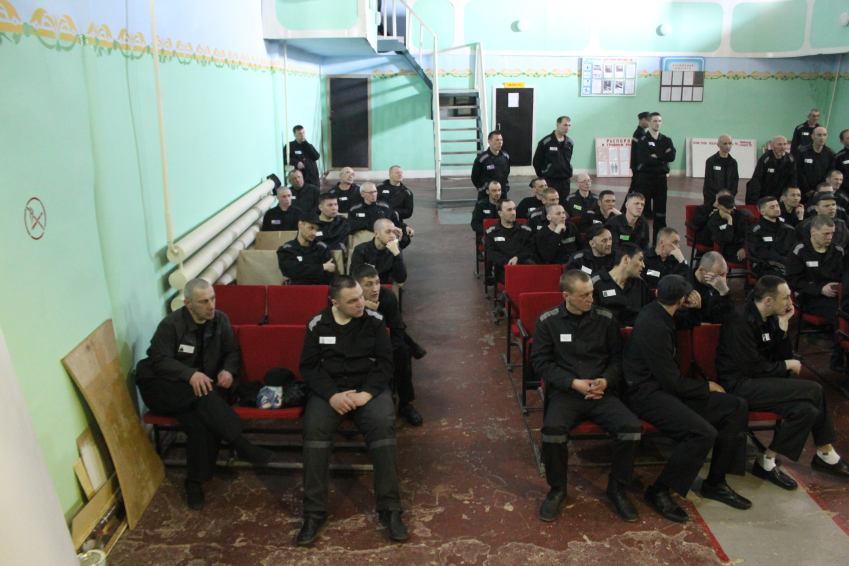 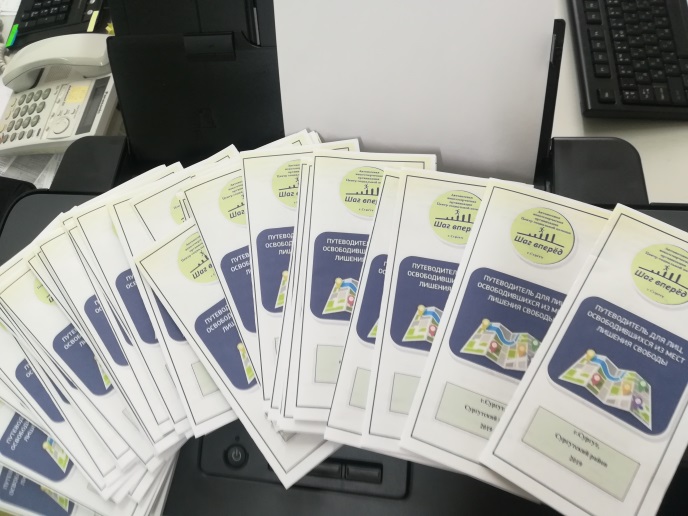 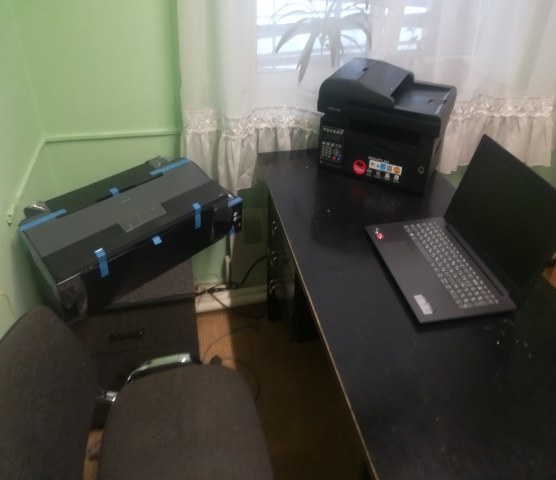 Распространение печатных материалов (выпущена памятка-путеводитель лицам освободившимся из мест лишения свободы.

В процессе подготовки к изданию справочник для родственников осужденных, находящихся в местах лишения свободы
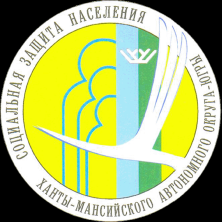 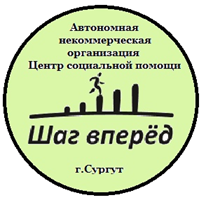 Автономная некоммерческая организация
 «Центр социальной помощи «Шаг вперед»
Социальные проекты:
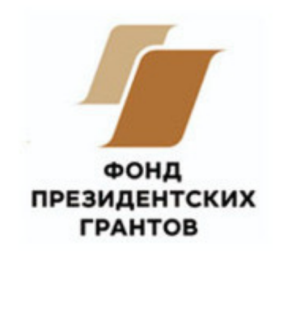 Социальный проект  "Шаг вперед" Ресоциализация и интеграция в социум лиц, освободившихся из мест лишения свободы, в том числе затронутых проблемой социально-значимых заболеваний»
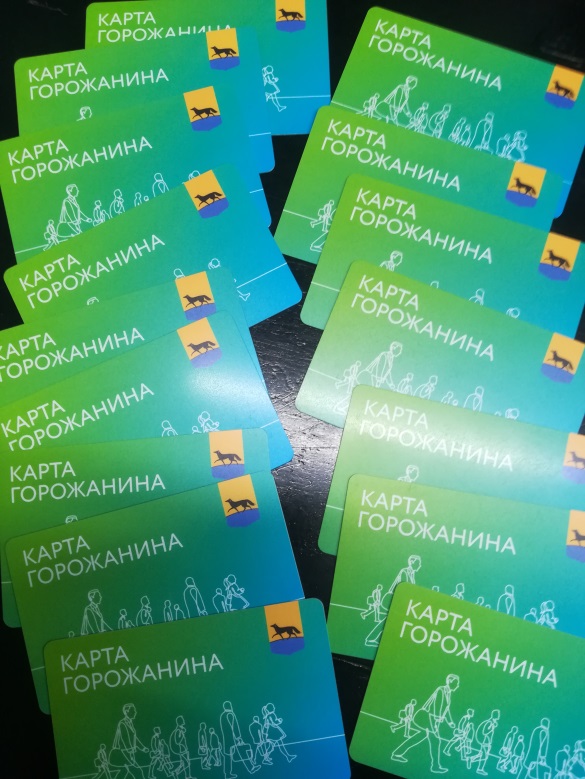 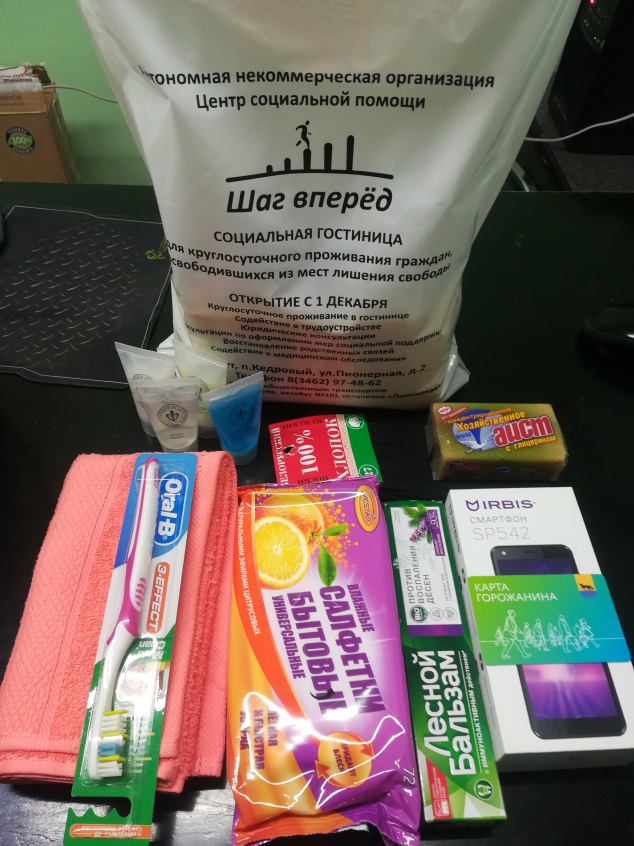 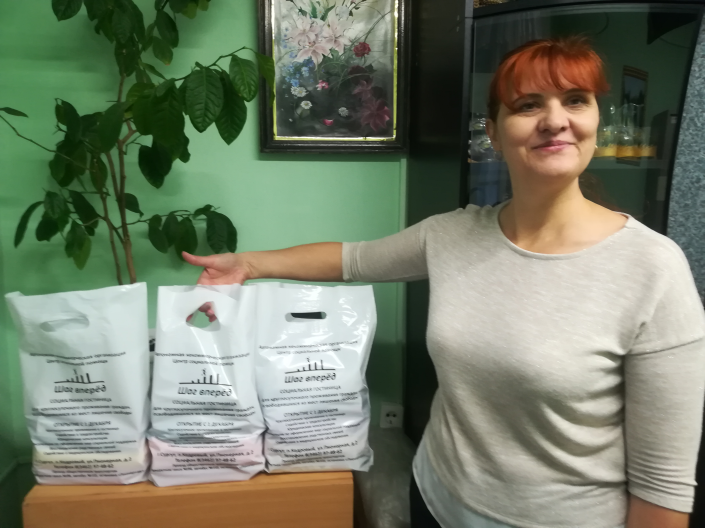 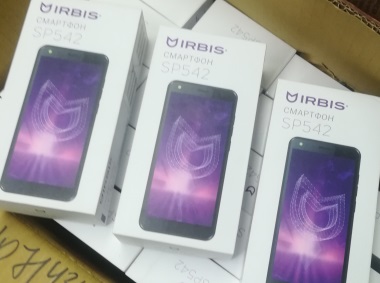 Пакет поддержки освободившимся гражданам
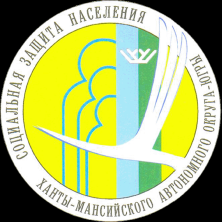 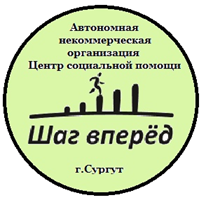 Автономная некоммерческая организация
 «Центр социальной помощи «Шаг вперед»
Социальные проекты:
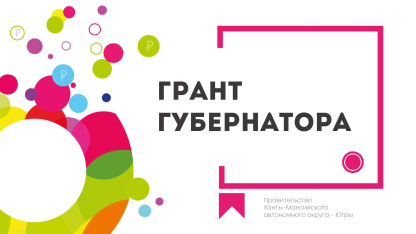 Социальный проект "Социальная гостиница
как инструмент постпенитенциарной ресоциализации граждан
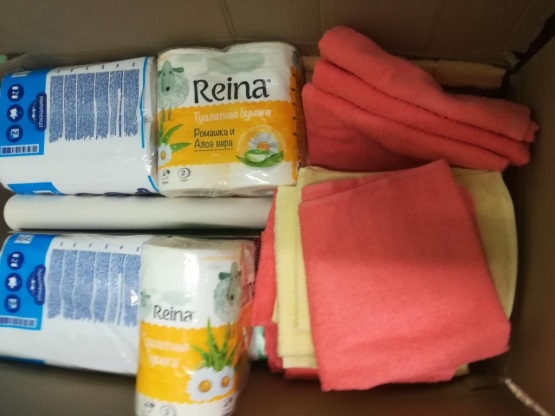 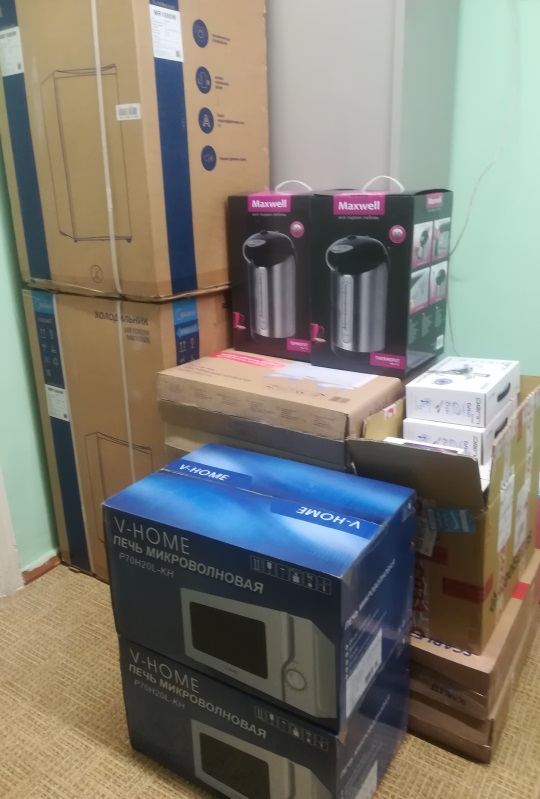 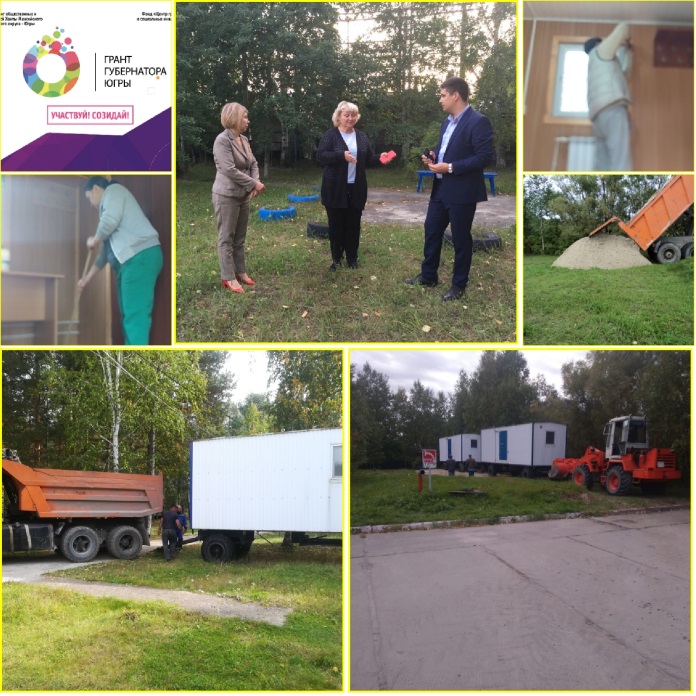 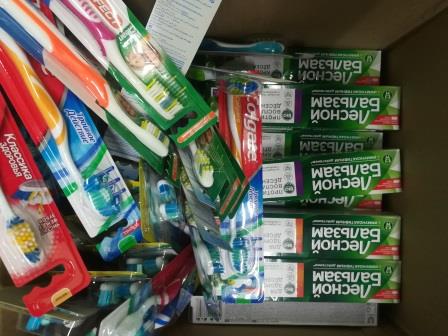 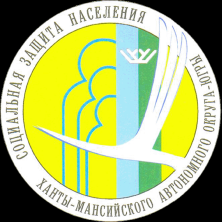 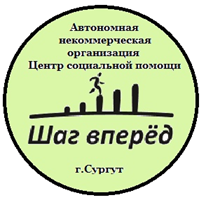 Автономная некоммерческая организация
 «Центр социальной помощи «Шаг вперед»
Социальные проекты:
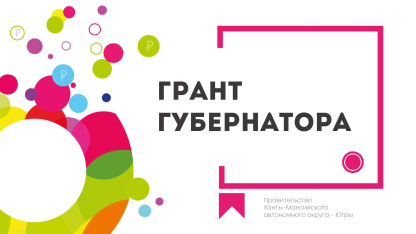 Социальный проект "Социальная гостиница
как инструмент постпенитенциарной ресоциализации граждан
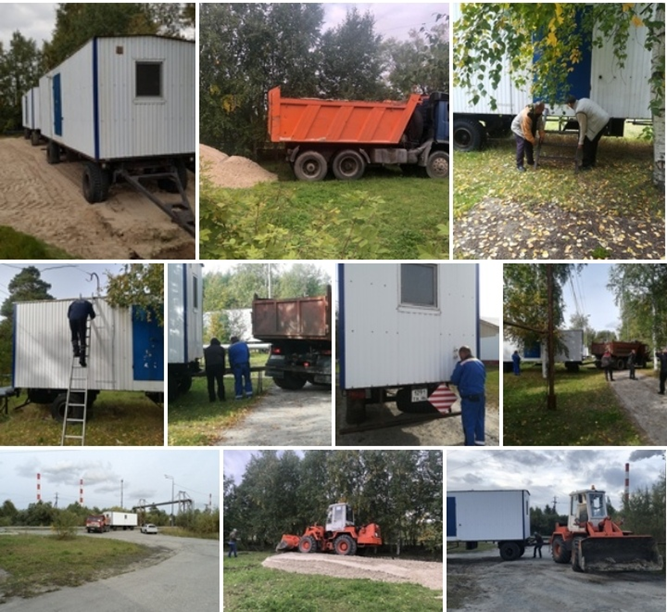 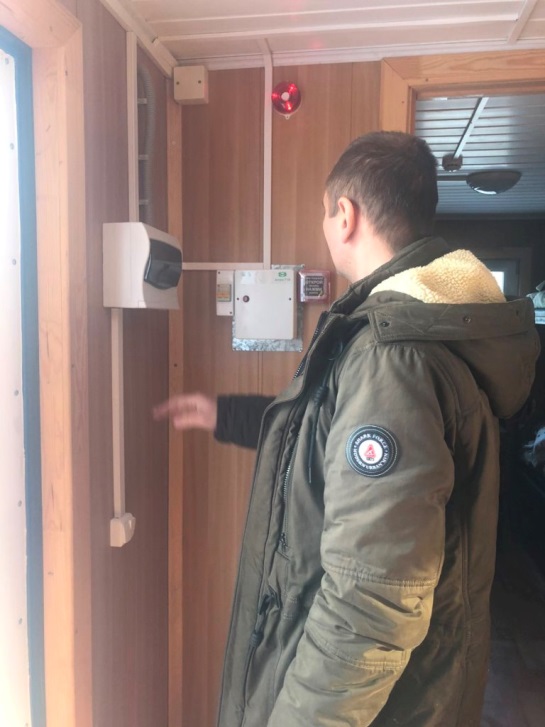 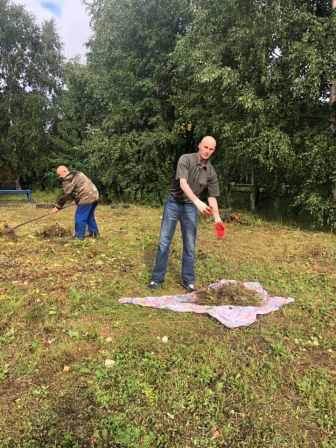 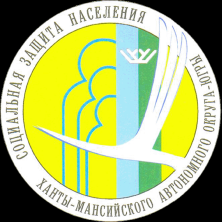 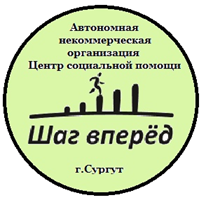 Автономная некоммерческая организация
 «Центр социальной помощи «Шаг вперед»
Социальные проекты:
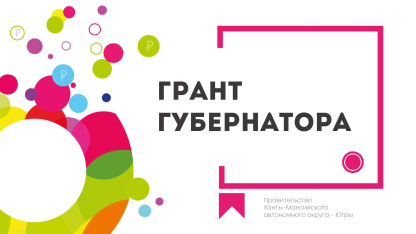 Социальный проект "Социальная гостиница
как инструмент постпенитенциарной ресоциализации граждан
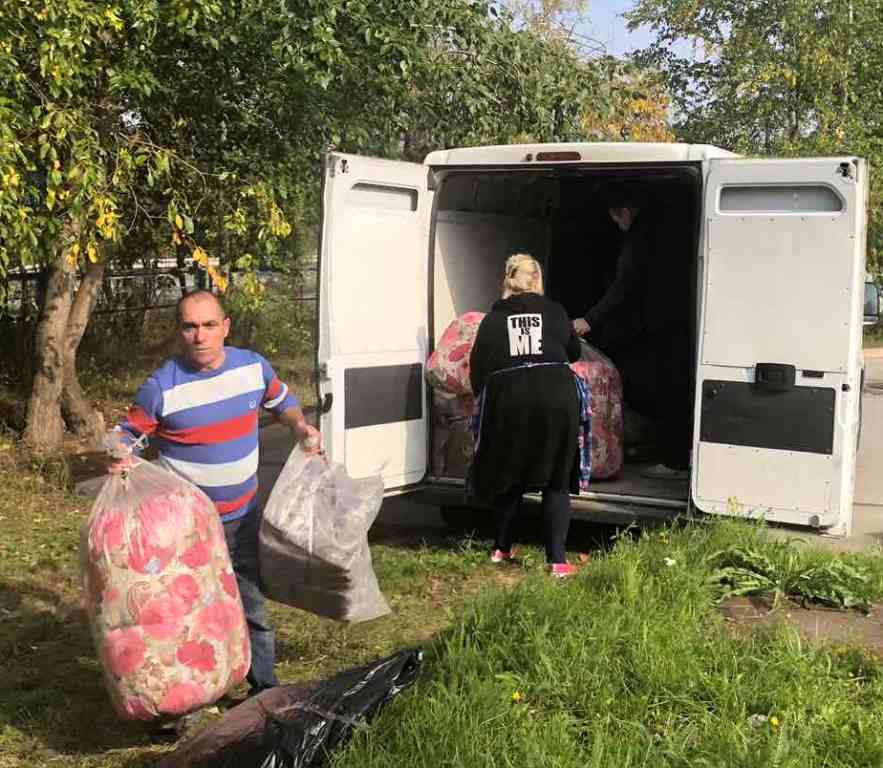 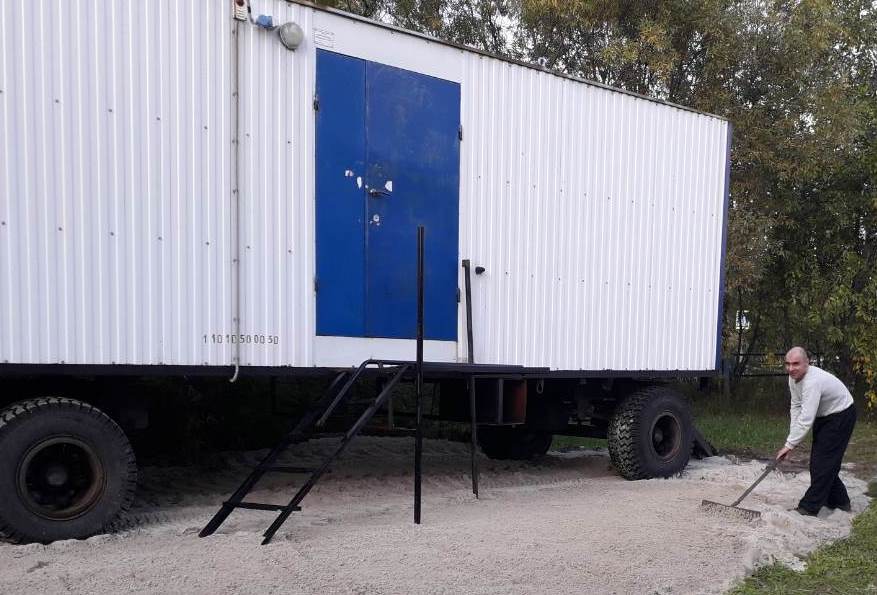 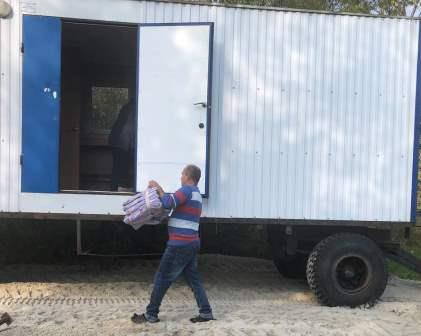 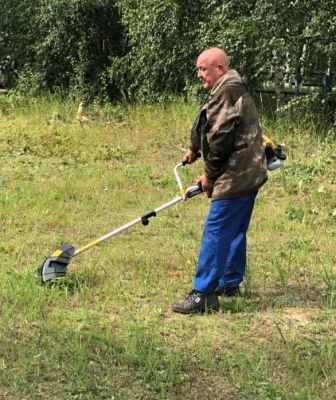 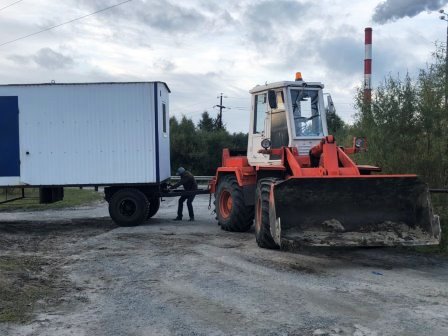 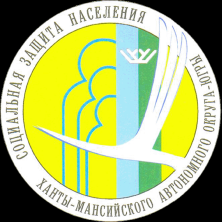 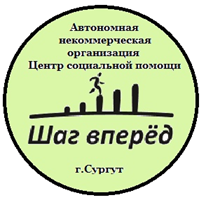 Автономная некоммерческая организация
 «Центр социальной помощи «Шаг вперед»
Социальные проекты:
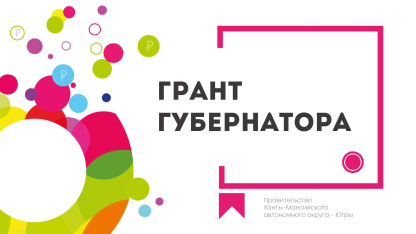 Социальный проект "Социальная гостиница
как инструмент постпенитенциарной ресоциализации граждан
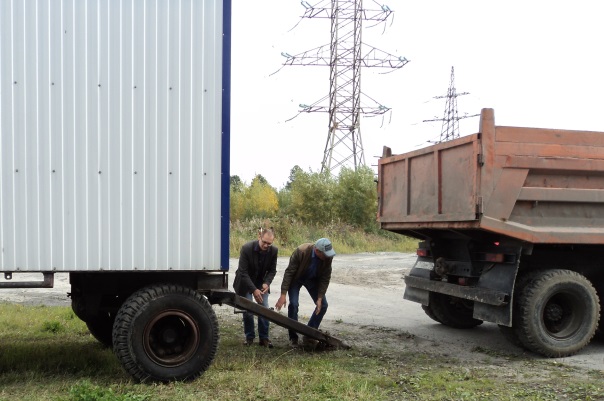 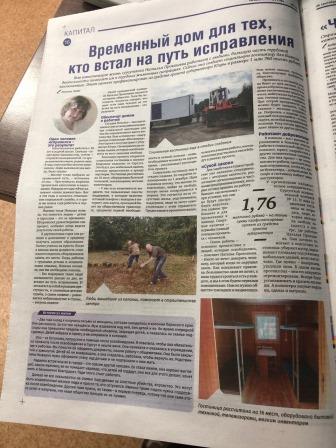 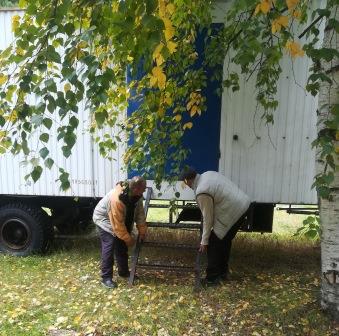 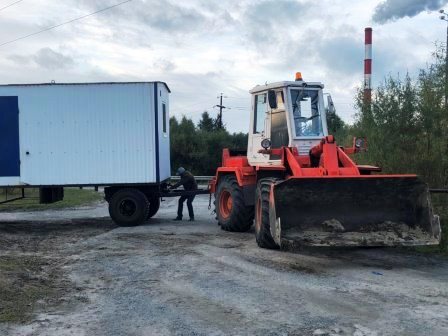 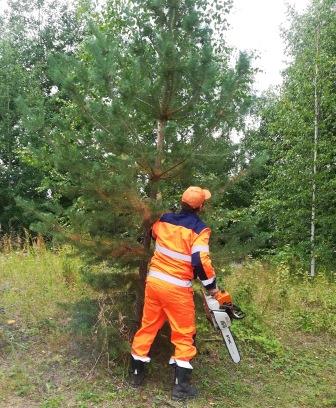 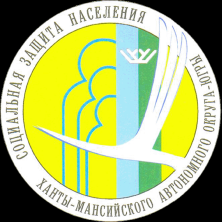 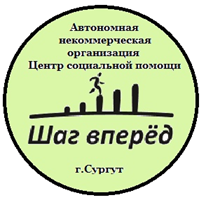 Автономная некоммерческая организация
 «Центр социальной помощи «Шаг вперед»
Социальные проекты:
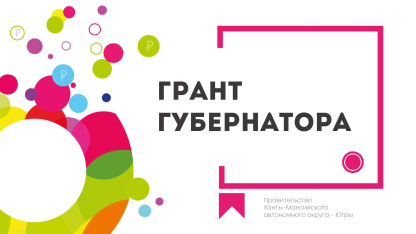 Социальный проект "Социальная гостиница
как инструмент постпенитенциарной ресоциализации граждан
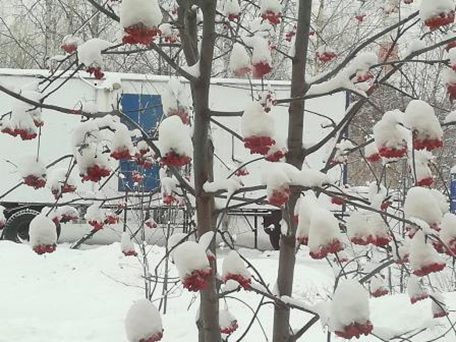 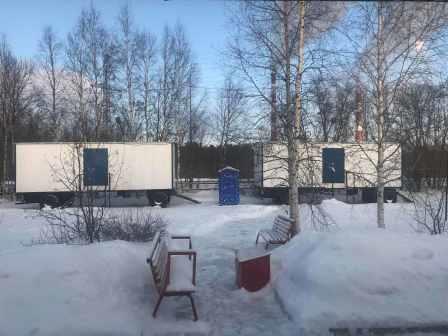 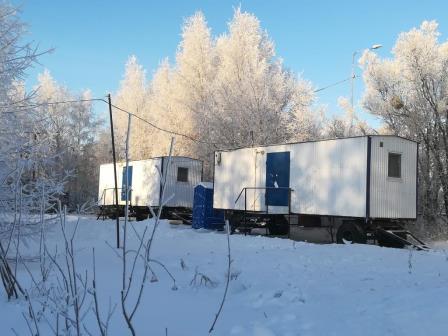 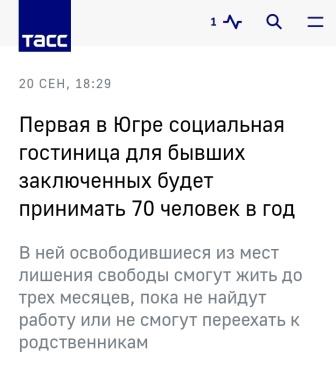 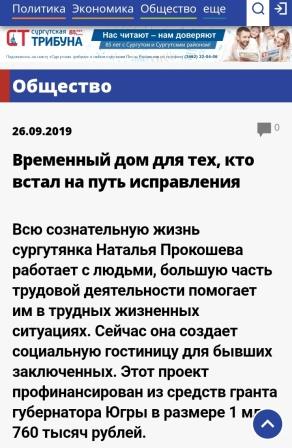 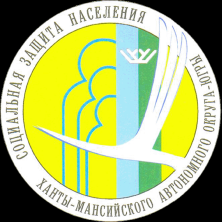 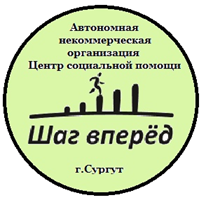 Автономная некоммерческая организация
 «Центр социальной помощи «Шаг вперед»
Социальные проекты:
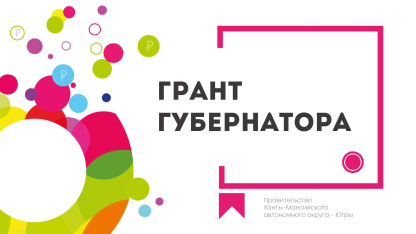 Социальный проект "Социальная гостиница
как инструмент постпенитенциарной ресоциализации граждан
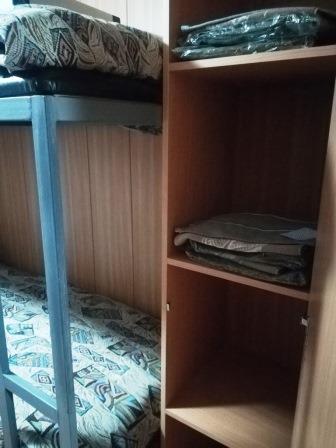 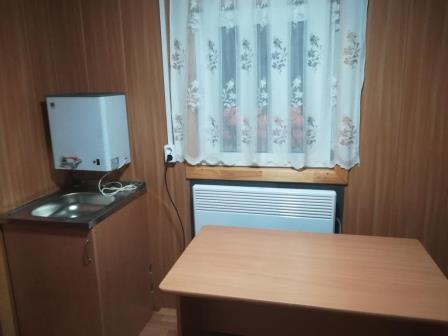 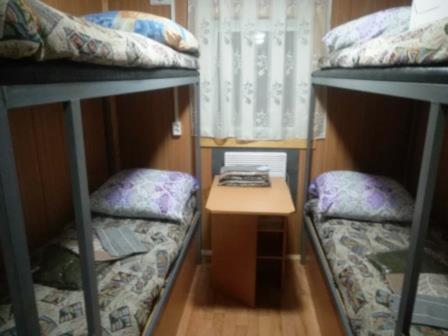 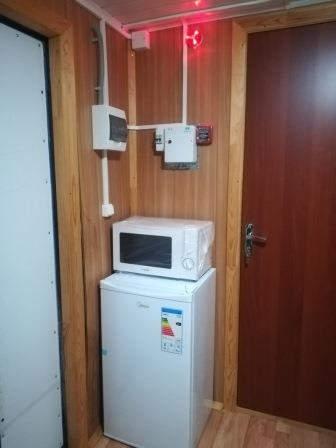 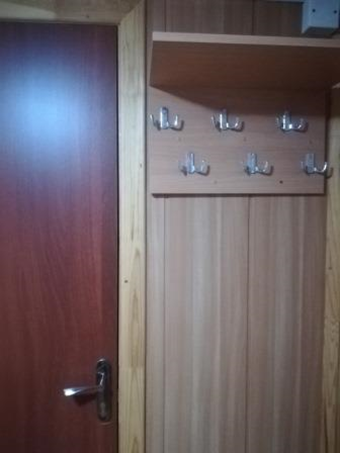 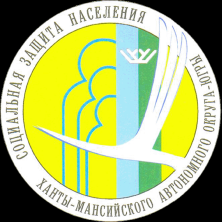 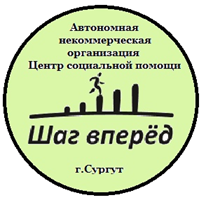 Автономная некоммерческая организация
 «Центр социальной помощи «Шаг вперед»
Социальные проекты:
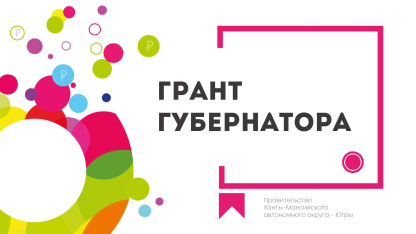 Социальный проект "Социальная гостиница
как инструмент постпенитенциарной ресоциализации граждан
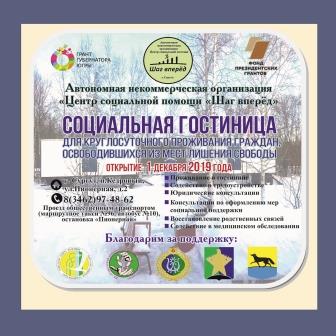 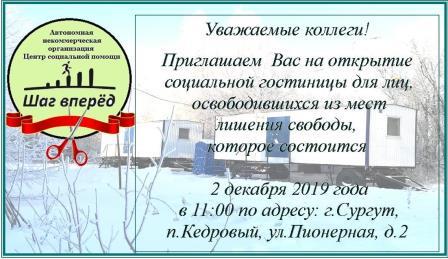 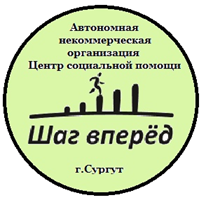 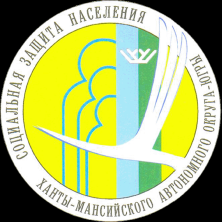 Автономная некоммерческая организация
 «Центр социальной помощи «Шаг вперед»
Благодарим всех за внимание и поддержку!

Надеемся на дальнейшее
 взаимовыгодное сотрудничество!